Il consiglio dei ragazzi
Castellano Angelo
Migliorare il presente per avere un futuro !
**Miglioramenti nella Scuola:**

1. **Manutenzione Tecnologica:** Implementare un piano regolare di manutenzione per dispositivi elettronici e non, garantendo un ambiente scolastico efficiente.

2. **Laboratorio di Informatica Avanzato:** Promuovere l'aggiornamento e il potenziamento del laboratorio di informatica per offrire agli studenti strumenti all'avanguardia.

3. **Corsi Extracurricolari:** Introdurre corsi e PON di scienze elettronica, fornendo opportunità di apprendimento supplementari.

4. **Ambiente Pulito e Accogliente:** Affrontare la pulizia delle scritte e garantire servizi igienici impeccabili con l'aggiunta di carta nei bagni.

5. **Partecipazione degli Studenti:** Proporre ore di assemblea durante il curriculum per coinvolgere gli studenti nella risoluzione dei problemi scolastici.

6. **Supporto Psicologico:** Introdurre una figura di specialista in psicologia per fornire sostegno emotivo agli studenti.
Migliorare il presente per avere un futuro !
**Progetti per il Paese:**

1. **Ambiente Sostenibile:** Creare punti verdi e promuovere una manutenzione regolare per preservare l'ambiente.

2. **Infrastrutture Migliorate:** Lavorare per il miglioramento delle infrastrutture nella tua comunità.

3. **Spazio Creativo per i Giovani:** Realizzare un punto di ritrovo per i ragazzi, facilitando attività creative e fornendo supporto per compiti scolastici.

4.	Programmi di Volontariato: Implementare programmi di volontariato per coinvolgere attivamente i residenti nella cura della comunità.

5.Promozione dell’Arte Locale: Sostenere progetti artistici locali e murales per arricchire l’ambiente culturale e rendere la comunità più attraente.
Votami se ti ho convinto
Miglioriamo il presente per avere il futuro!
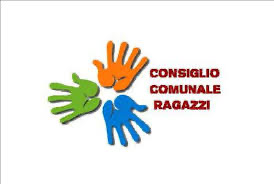